Figure 1. (A) The parallel processes of chiral conversion and peptidization of l-Ser; and (B) chemical structures of ...
J Chromatogr Sci, Volume 54, Issue 7, 1 August 2016, Pages 1090–1095, https://doi.org/10.1093/chromsci/bmw036
The content of this slide may be subject to copyright: please see the slide notes for details.
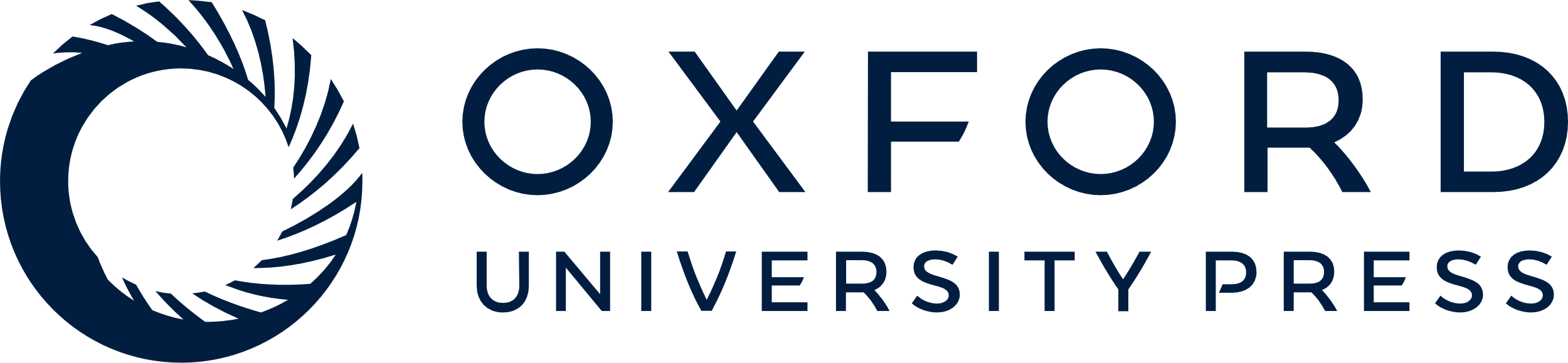 [Speaker Notes: Figure 1. (A) The parallel processes of chiral conversion and peptidization of l-Ser; and (B) chemical structures of l-Ser and d-Ser.


Unless provided in the caption above, the following copyright applies to the content of this slide: © The Author 2016. Published by Oxford University Press. All rights reserved. For Permissions, please email: journals.permissions@oup.com]